MAP ORP OSTRAVA II
Pracovní skupina

PRO ROZVOJ 
MATEMATICKÉ GRAMOTNOSTI 
A K ROZVOJI POTENCIÁLU 
KAŽDÉHO ŽÁKA
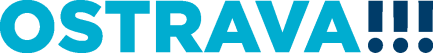 Členové pracovní skupiny
Mgr. Kateřina Hořejší		Dům dětí a mládeže, Ostrava – Poruba 
Mgr. Michal Křemen 		TietoEVRY 
RNDr. Renáta Zemanová, Ph.D. 	Ostravská univerzita PDF, katedra matematiky 
Mgr. Hana Vantuchová 		Mensa České republiky 
Mgr. Naděžda Pavlisková 		ZŠ Šenov 
Mgr. Dagmar Dlouhá, Ph.D.		Vysoká škola báňská – technická univerzita Ostrava
RNDr. Michal Vavroš		Wichterlovo gymnázium, Ostrava - Poruba
PaedDr. Dana Schönová		MŠ Čs. exillu 670/18, Ostrava - Poruba
Mgr. Petra Húsková		ZŠ Ostrava, Zelená 42
Mgr. Aleš Zástěra			Yourchance o.p.s.
Ing. Sylva Sládečková 		MMO – odbor školství a sportu
Ing. Radmila Karabinová 		MMO – odbor školství a sportu
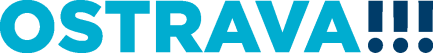 Úkoly pracovní skupiny
nová pracovní skupina 
	(vychází z práce pracovní skupiny – čtenářská 
            a matematická gramotnost v základním vzdělávání 
            MAP ORP Ostrava I)
aktualizace dokumentace 
výměna zkušeností a odborných znalostí vedoucích k rozvoji matematické gramotnosti
začlenění digitální gramotnosti a využívání ICT 
   ve vzdělávání v souvislosti s podporou matematické    
   gramotnosti
vyhledávání a doporučení aktivit vhodných 
    k implementaci MAP
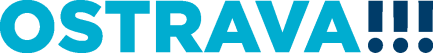 Významné aktivity implementace MAP II.
MATEMATICKÁ PLATFORMA
HEJNÉHO METODA VÝUKY MATEMATIKY
WORKSHOPY – TIETOEVRY
POSKYTNUTÍ NB – TIETOEVRY
HRA FINANČNÍ SVOBODA
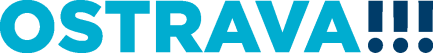 .
Matematická platforma
https://matematika.ostrava.cz

platforma byla zveřejněna v listopadu 2020 
vytvoření realizoval OVAnet
obsahová náplň – členové PS Matematika
příklady dobré praxe
odkazy na zajímavé a ověřené matematické a logické obsahy pro využití ve výuce
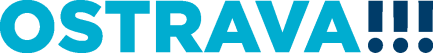 HEJNÉHO METODA VÝUKY MATEMATIKY
metoda výuky matematiky, která je založena 
   na respektování 12 základních principů, které 
   geniálně skládá do uceleného konceptu tak, aby 
   děti objevovaly matematiku samy a s radostí
proběhly dva semináře, účastnilo se 40 osob z 20ti MŠ
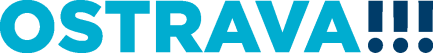 Workshopy - TIETOEVRY
SEZNÁMENÍ S NÁSTROJI PRO ROZVOJ ALGORITMICKÉHO MYŠLENÍ
workshopy, které se uskutečnily v roce 2018 a 2019
2 workshopů ze zúčastnilo 27 účastníků z 19 škol


APLIKACE – TEAMSY a další
megaúspěšné workshopy v roce 2020 a 2021
školení na aplikace v digitální a distanční výuce
školení aplikace Teams pro SVČ a ZUŠ, a také pro ředitele škol a zřizovatele (září a říjen 2020)
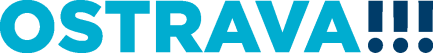 Další zajímavé aktivity
POSKYTNUTÍ NB – TIETOEVRY
během distanční výuky 2020 a 2021 poskytla firma TietoEvry zdarma žákům ostravských škol  více jak 70 ks NB

SCRATCH
proběhly semináře ke Scratchi na konci minulého školního roku
lektoři byli z Ostravské univerzity
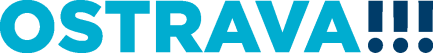 hra Finanční svoboda
stále ještě v nabídce pro školy
dvoudenní workshop pro učitele ke hře Finanční svoboda včetně obdržení 3 her z projektu MAP ORP Ostrava II - to vše zdarma
na workshopu se učitelé seznámí s hrou Finanční svoboda a s jejím využitím při výuce finanční gramotnosti
učitelé zároveň obdrží písemné podklady, 4 scénáře v powerpointu a deskové hry
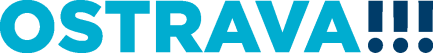 Děkuji za pozornost.
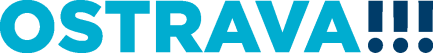